محاضره  5
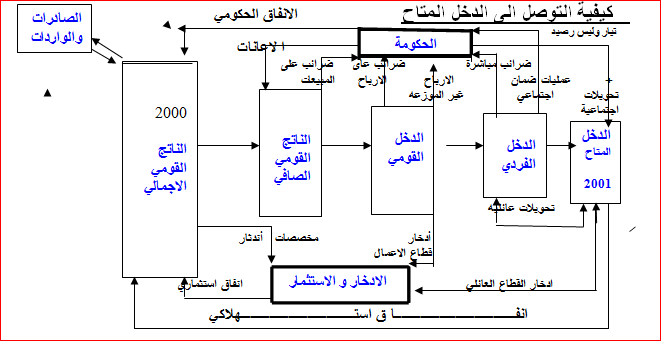 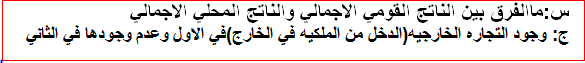